SSL - comodo
추가부분
하드웨어 구성 (운영)
https://agent.officesafer.com
SSL - thawte
SSL - thawte
https://beta.officesafer.com
SSL - comodo
https://www.officesafer.com
SSL - comodo
https://service.officesafer.com
SSL - comodo
ftp://update.officesafer.com
https://admin.officesafer.com
https://cache.officesafer.com
듀얼형 PLUS
2CPU 4G 100G
듀얼형
2CPU 2G 100G
듀얼형 PLUS
2CPU 4G 100G
듀얼형
2CPU 4G 500G
듀얼형 PLUS
2CPU 4G 100G
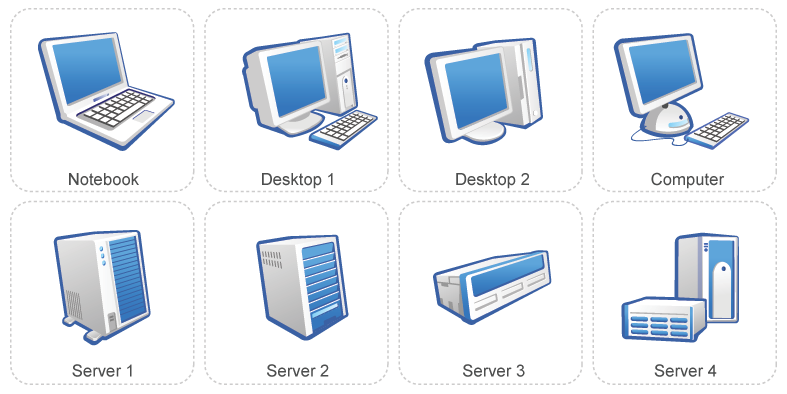 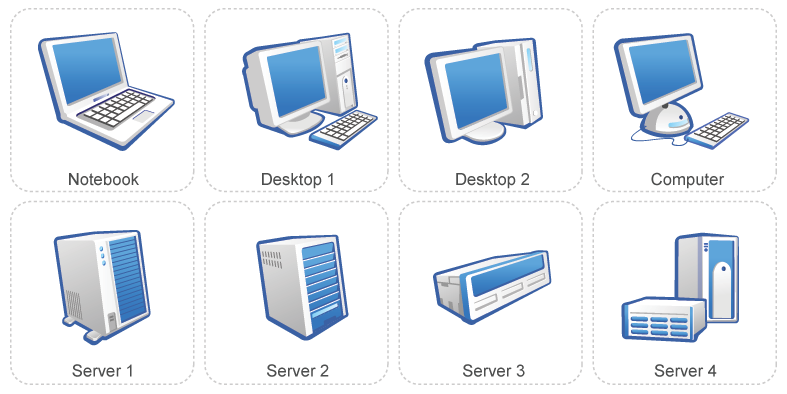 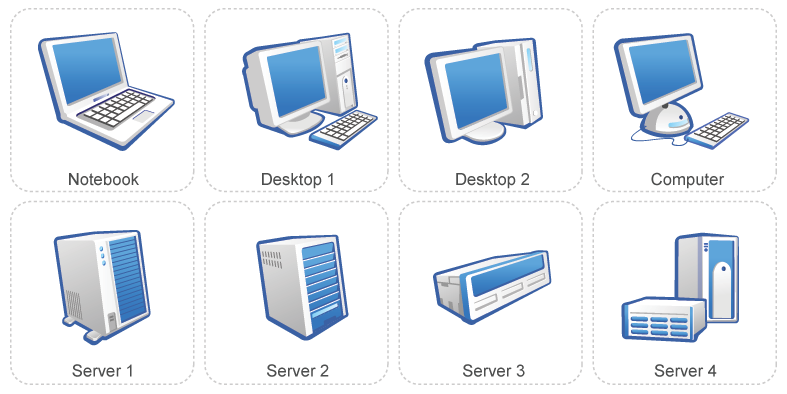 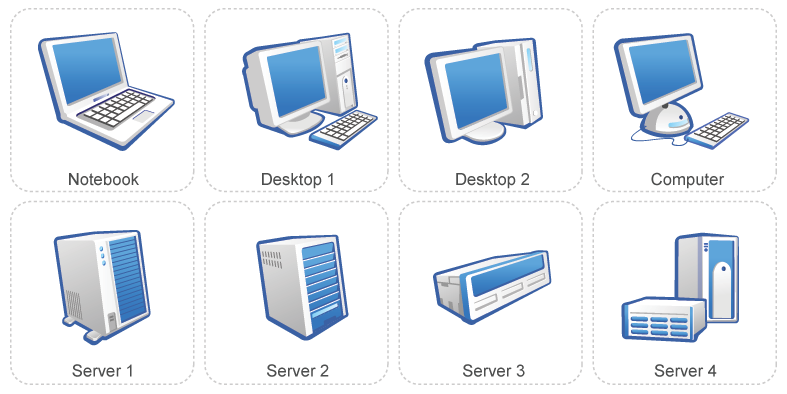 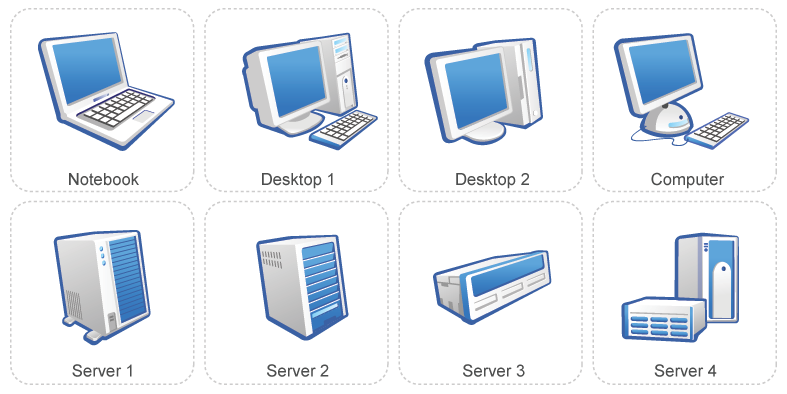 ITCMS Server
ITCMS Server
ITCMS Server
ftp
ITCMS Server
Apache v2.0
Cent OS
Apache v2.0
Apache v2.0
Apache v2.0
Tomcat v6.0
-ftp 8422
SSL 22
DNS 42
-계정 update
Tomcat v6.0
Tomcat v6.0
Tomcat v6.0
Java v1.6
Java v1.6
Java v1.6
Java v1.6
Mysql 5.5
Cent OS
Cent OS
Cent OS
Win 2008 Svr
-https 443
SSL 22
DNS 42
-계정 tomcat
        apache
-https 443
SSL 22
DNS 42
-계정 tomcat
        apache
-https 443
-계정 itcms1
        itcms2
-https 443
SSL 22
DNS 42
-계정 tomcat
        apache
Active
옥타형 PLUS
8CPU 16G 1T
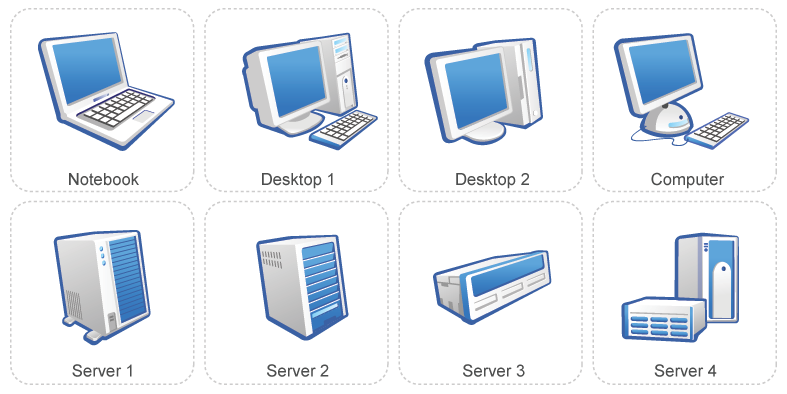 Mysql 5.5
Cent OS
RAID 10 구성
SSL 22
MYSQL5.5 3306
-계정 mysql
DB
하드웨어 구성 ( 테스트 )
SSL - comodo
SSL - thawte
SSL - comodo
https://service2.officesafer.com
ftp://update.officesafer.com
https://www2.officesafer.com
https://admin2.officesafer.com
공인IP
공인IP
공인IP
공인IP
듀얼형 PLUS
2CPU 2G 100G
듀얼형
2CPU 2G 100G
듀얼형 PLUS
2CPU 2G 100G
듀얼형
2CPU 2G 100G
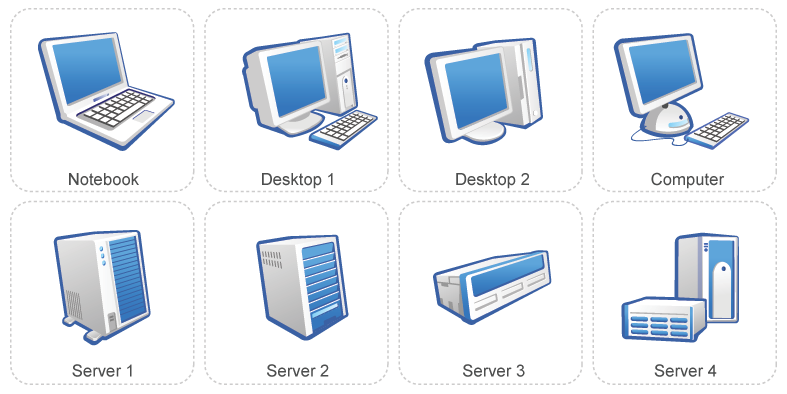 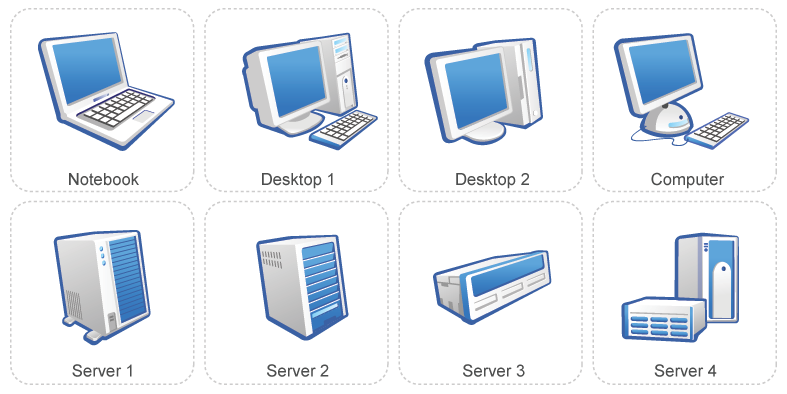 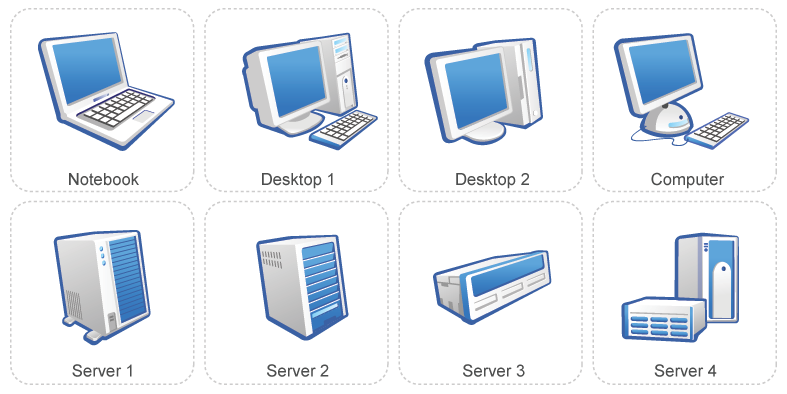 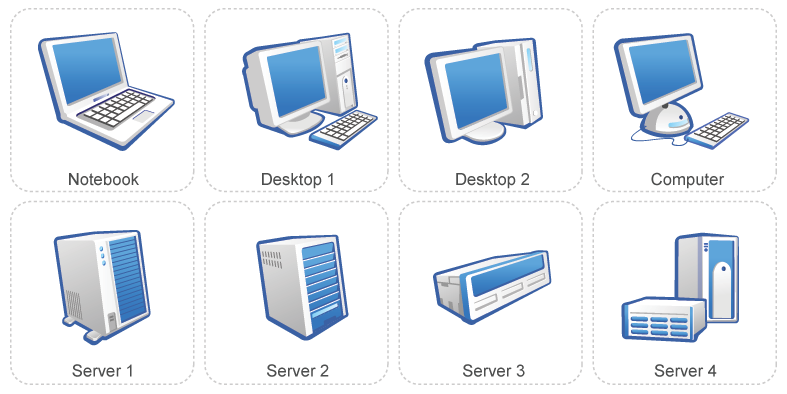 ITCMS Server
ITCMS Server
ITCMS Server
ftp
Apache v2.0
Cent OS
Apache v2.0
Apache v2.0
Tomcat v6.0
-ftp 8422
SSL 22
DNS 42
-계정 update
Tomcat v6.0
Tomcat v6.0
Java v1.6
Java v1.6
Java v1.6
Mysql 5.5
Cent OS
Cent OS
Win 2008 Svr
-https 443
SSL 22
DNS 42
-계정 tomcat
        apache
-https 443
SSL 22
DNS 42
-계정 tomcat
        apache
-https 443
-계정 itcms1
        itcms2
Active
옥타형 PLUS
4CPU 4G 100G
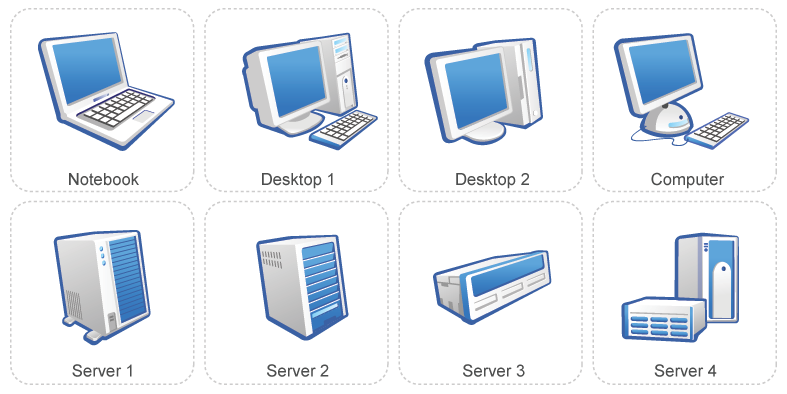 Mysql 5.5
Cent OS
RAID 10 구성
SSL 22
MYSQL5.5 3306
-계정 mysql
DB